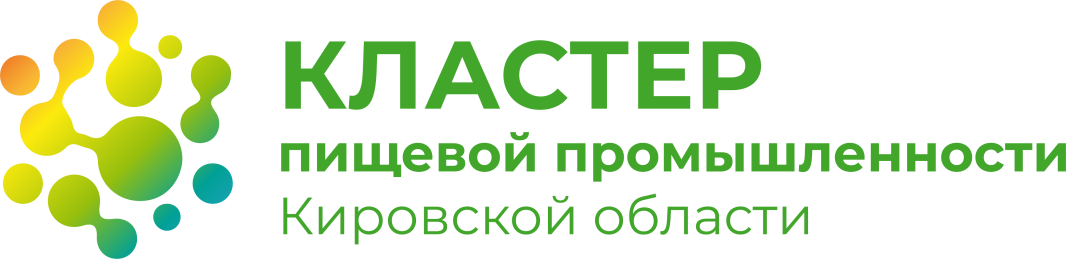 Опыт взаимодействия сельхозтоваропроизводителей с кластером пищевой промышленности Кировской области (КППКО)
Олькова Анна Юрьевна, VK  @foodcluster
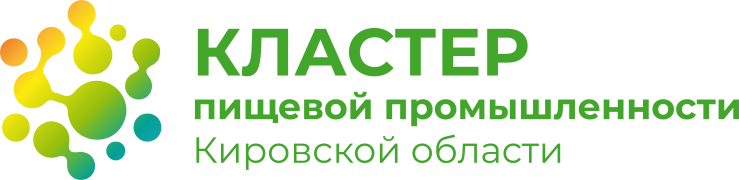 Олькова Анна Юрьевна


Кандидат биологических наук,

Начальник отдела развития и проектов Кировского облпотребсоюза,

Ответственный секретарь Ассоциации «КППКО»,

Участник клуба маркетологов Кировской области,

Участник PR - клуба ВТПП.
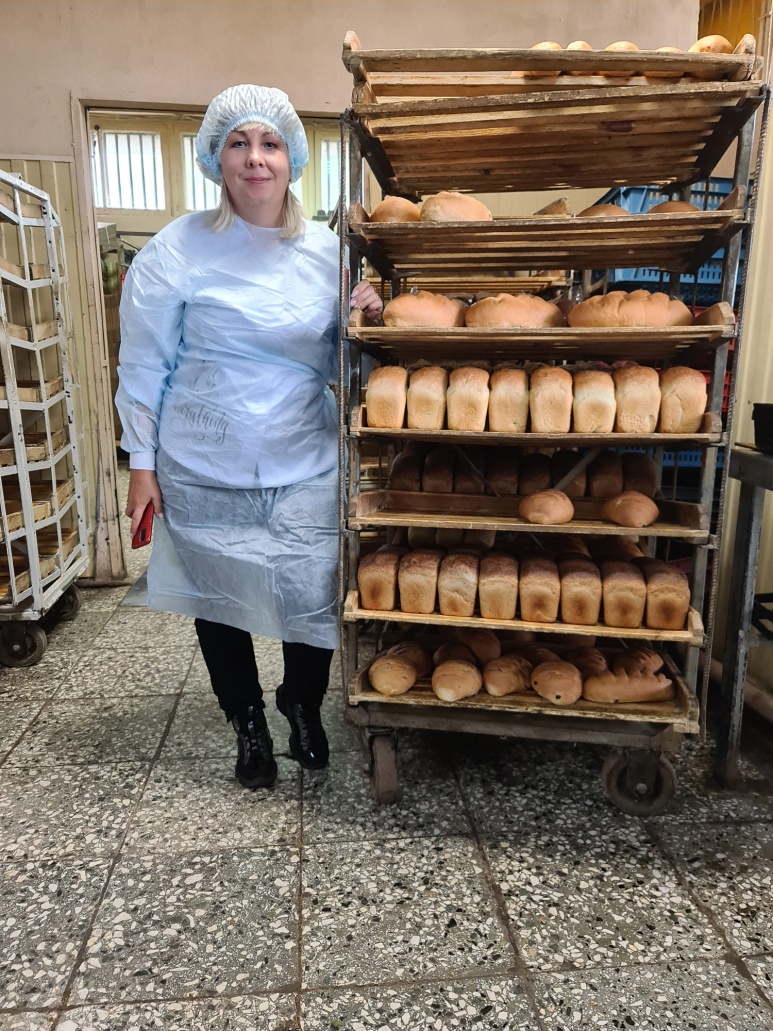 Олькова Анна Юрьевна, VK  @foodcluster
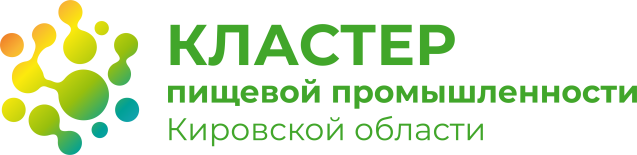 Кластер  –  группа независимых, конкурентоспособных предприятий отраслевой направленности с активными внутренними каналами деловых связей, усиленных эффективной образовательной, обслуживающей и технологической инфраструктурой, создаваемой в рамках совместных проектов.

       Кластеры создаются в рамках приоритетных направлений социально-экономического развития региона.
Олькова Анна Юрьевна, VK  @foodcluster
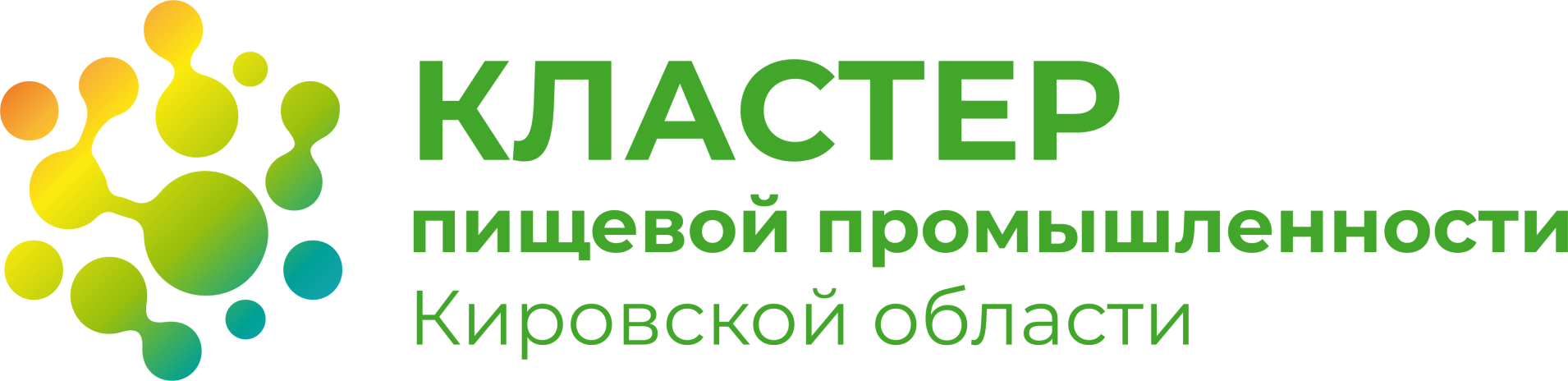 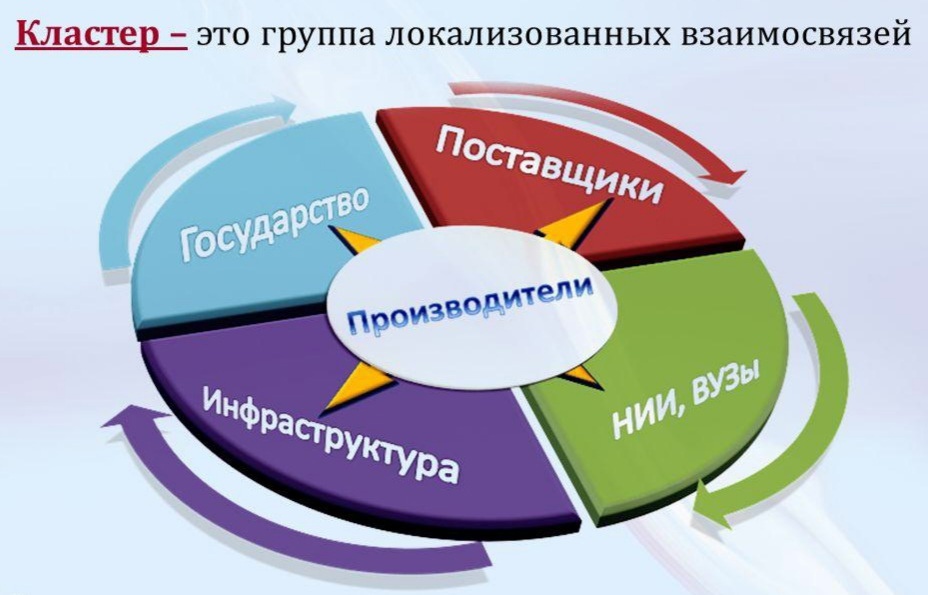 Олькова Анна Юрьевна, VK  @foodcluster
Преимущества  вступления в кластер
-решение проблем недостаточности инвестиционных, кадровых, энергетических, сырьевых и других ресурсов;
- повышение эффективности бизнес-процессов;
- создание условий для выхода на новые рынки сбыта продукции;
- повышение эффективности механизмов и каналов коммуникаций;
- быстрая кооперация вокруг новых продуктов и процессов;-развитие вертикальных и горизонтальных связей между предприятиями;
-вхождение в кластер повышает статус компаний;

получение мер государственной поддержки.
Олькова Анна Юрьевна, VK  @foodcluster
Какие условия вступления в кластер?
-заполнение анкеты;
- собеседование;

-наличие (предложение) совместного проекта;
- оплата вступительного и регулярного взносов;
- активное участие во всех мероприятиях кластера;

-готовность к быстрому предоставлению отчетности и других документов, запрашиваемых ЦКР.
Олькова Анна Юрьевна, VK  @foodcluster
Кластер пищевой промышленности Кировской области
Ассоциация «КППКО»
Председатель Правления – Тарасова Лариса Александровна

Ответственный секретарь – Олькова Анна Юрьевна

Адрес: г. Киров, ул. Преображенская, 66, офис 305.
Олькова Анна Юрьевна, VK  @foodcluster
Почему мы?
Олькова Анна Юрьевна, VK  @foodcluster
Почему мы?
Исторически сложившиеся  партнерские отношения  внутри Облпотребсоюза (150 лет) – ядро кластера;
- наличие в составе и производителей, и магазинов;
- ориентированность на продукцию местных производителей;
-  в составе кластера 25 предприятий, включая производство, общепит, магазины, оптовая площадка, техникум;

 уже реализуем совместные проекты;

- Стратегия развития КППКО до 2027 г. утверждена Распоряжением Правительства Кировской области  19 ноября №223, а это значит, у Кластера официальный статус.
Олькова Анна Юрьевна, VK  @foodcluster
Проведены  общие мероприятия:
Торгово-закупочная сессия 53 участника
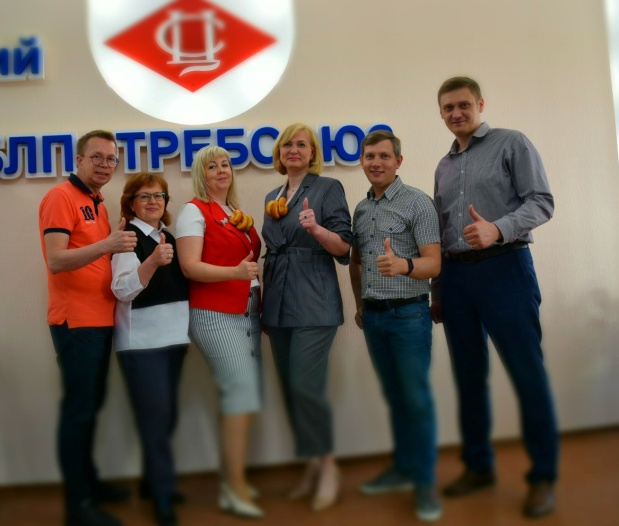 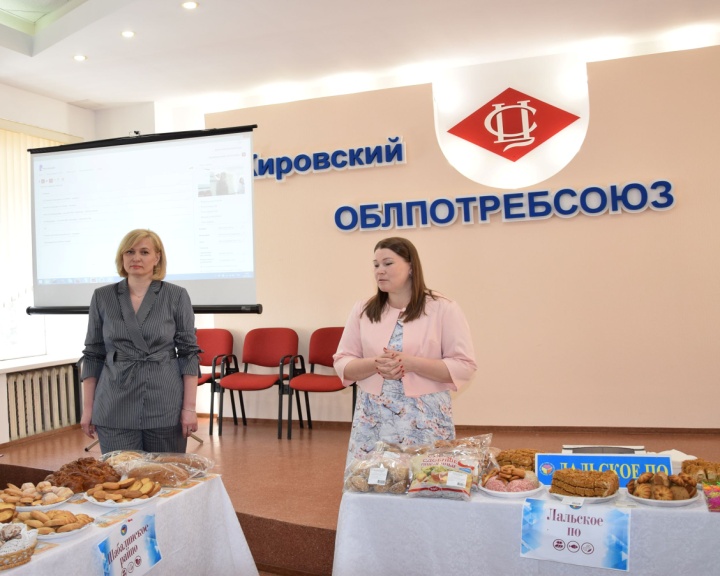 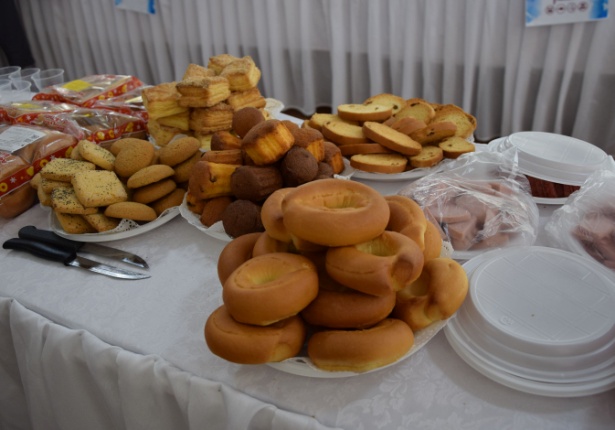 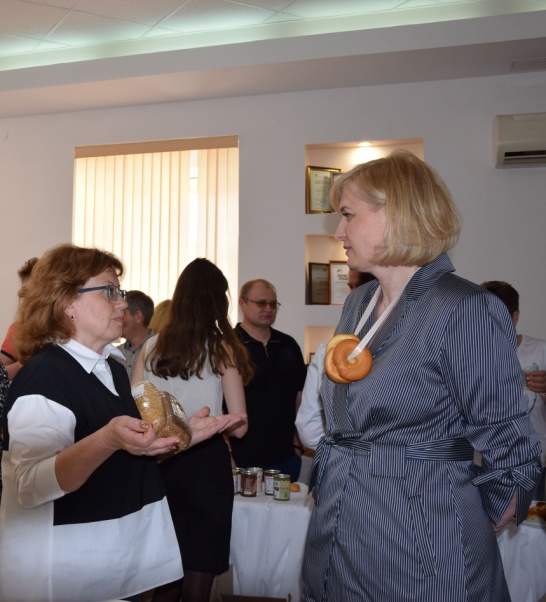 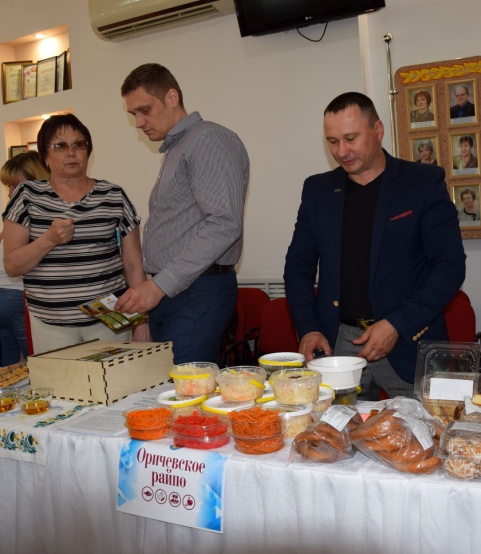 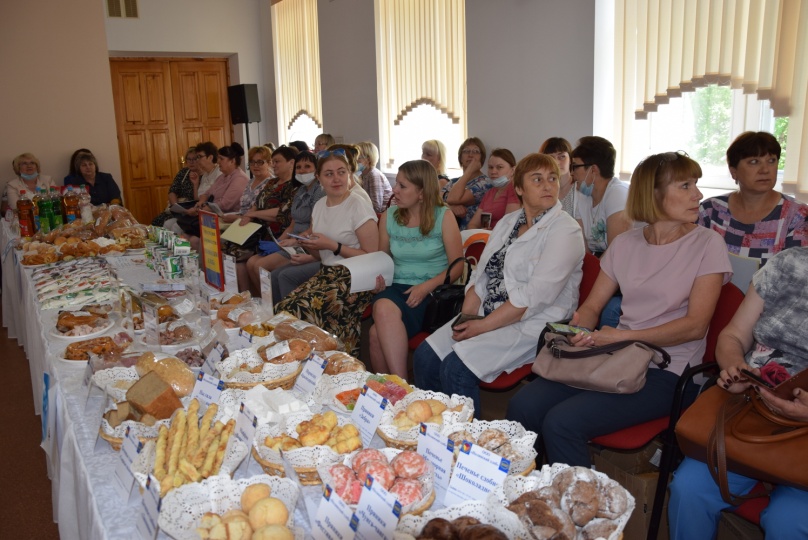 Олькова Анна Юрьевна, VK  @foodcluster
Ярмарка на Театральной площади
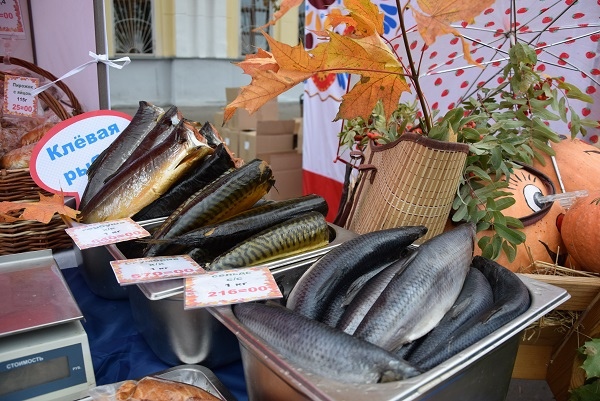 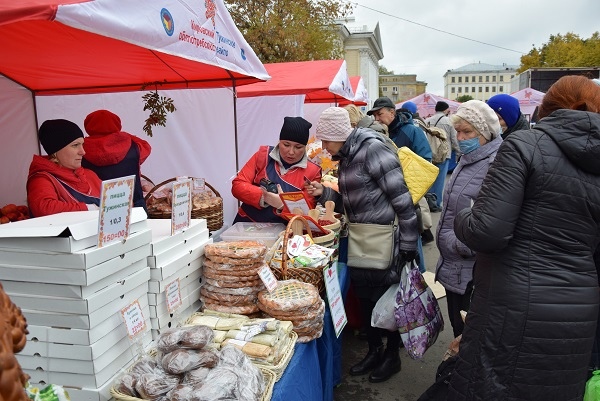 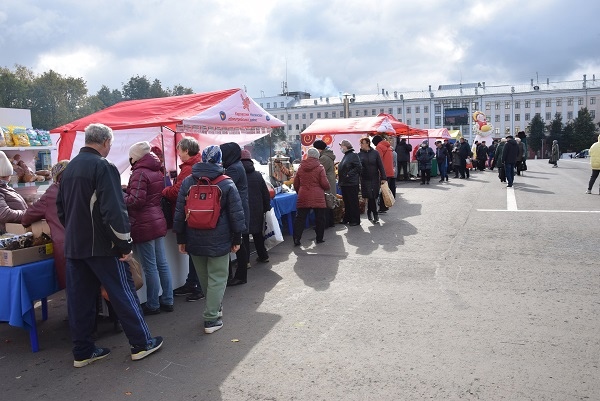 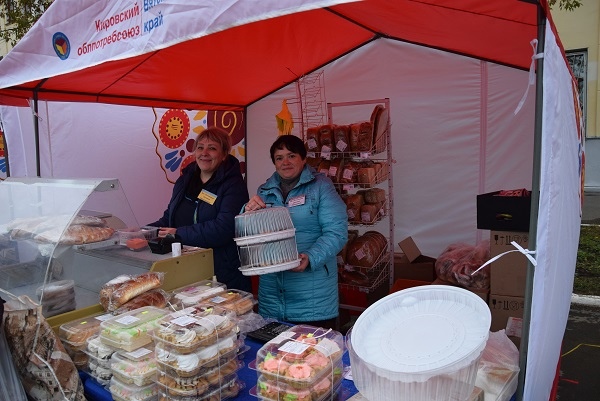 Олькова Анна Юрьевна, VK  @foodcluster
Участие  в соревнованиях федерального проекта "Северная ходьба - новый образ жизни"  в рамках национального проекта "Демография"  с.Порошино
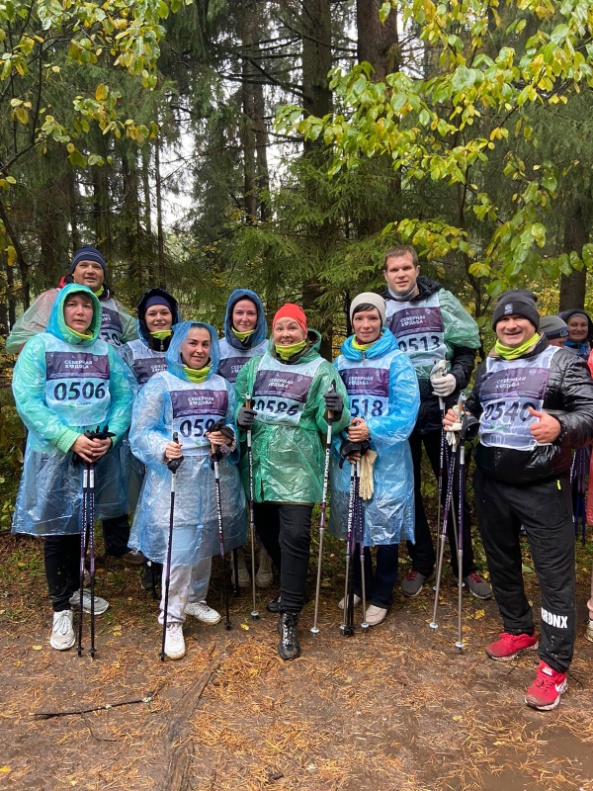 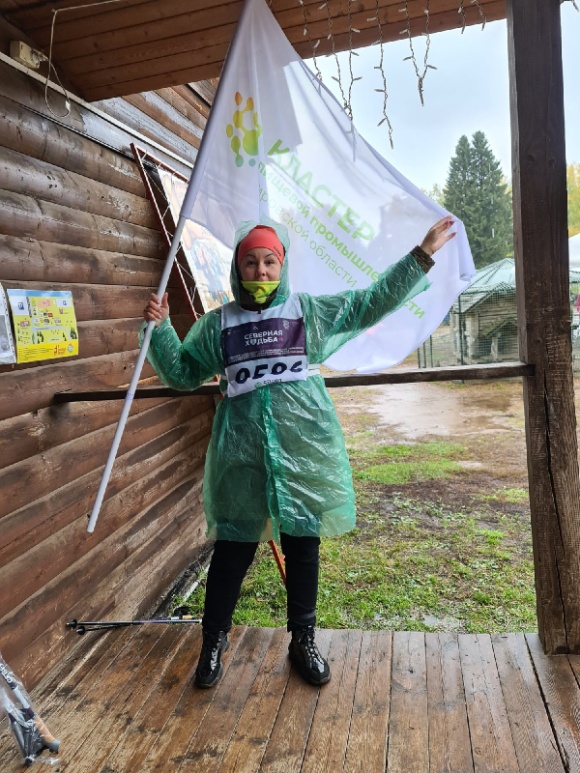 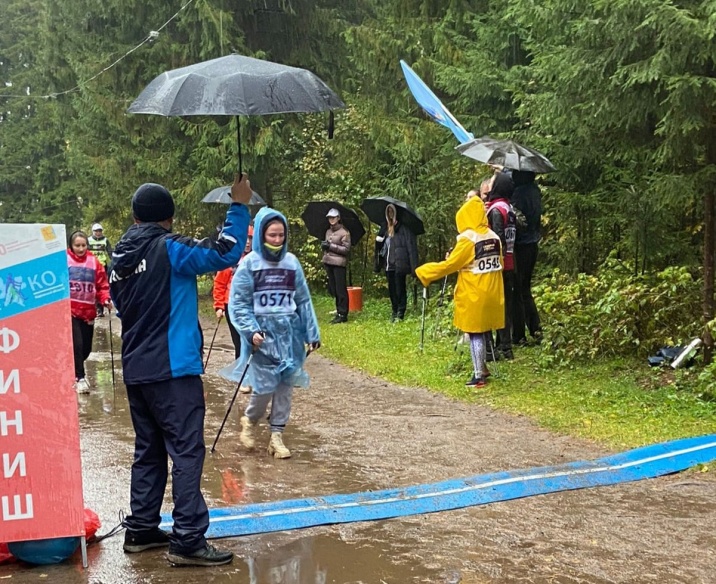 Олькова Анна Юрьевна, VK  @foodcluster
Международный форум «Потребительская кооперация – открытые возможности для каждого на благо всех» 
1-2 октября 2021 г.Тула
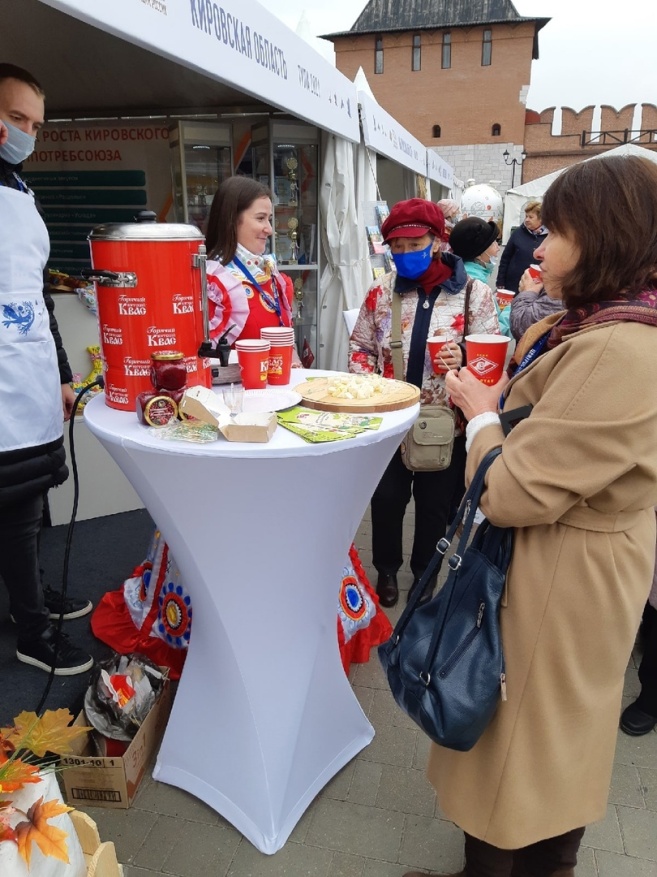 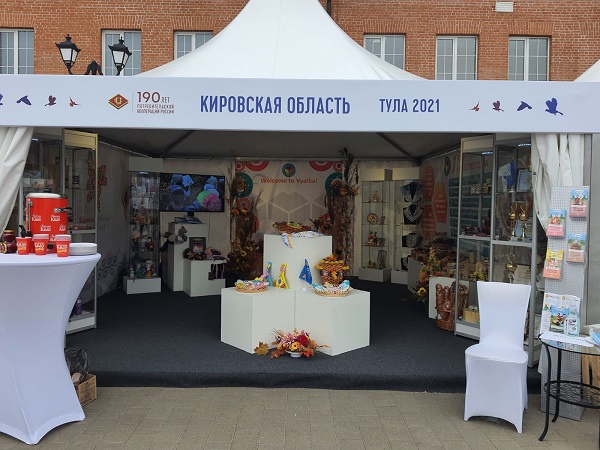 Олькова Анна Юрьевна, VK  @foodcluster
Круглый стол на площадке Центра «Мой бизнес» на тему «Тренды в упаковке пищевых продуктов» от сертифицированного спикера-практика Global Speakers Federation Алексея Обжерина
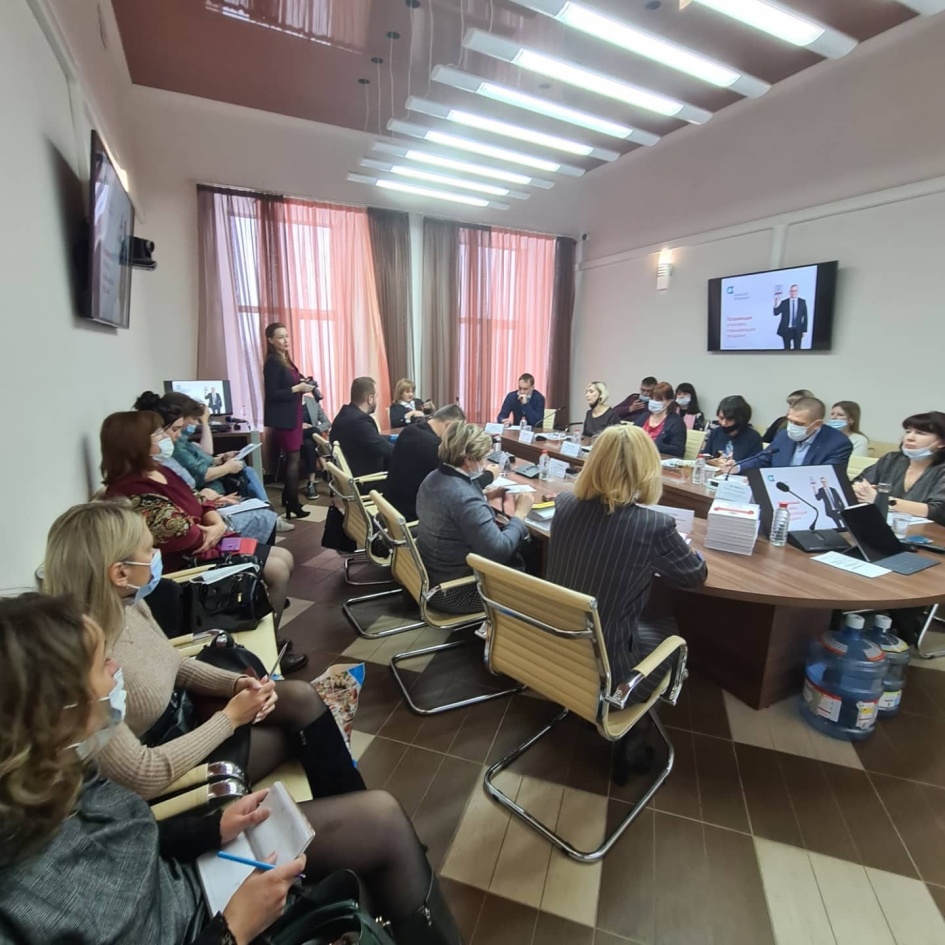 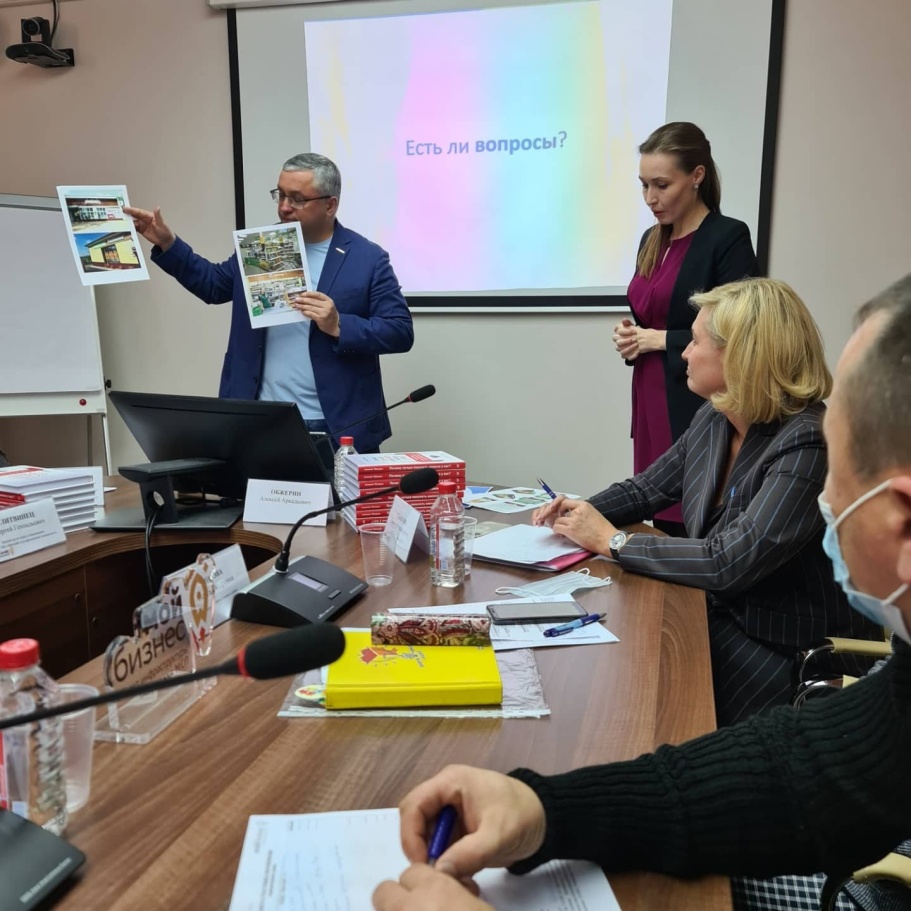 Олькова Анна Юрьевна, VK  @foodcluster
Экскурсия на радиостанцию «Мария ФМ»
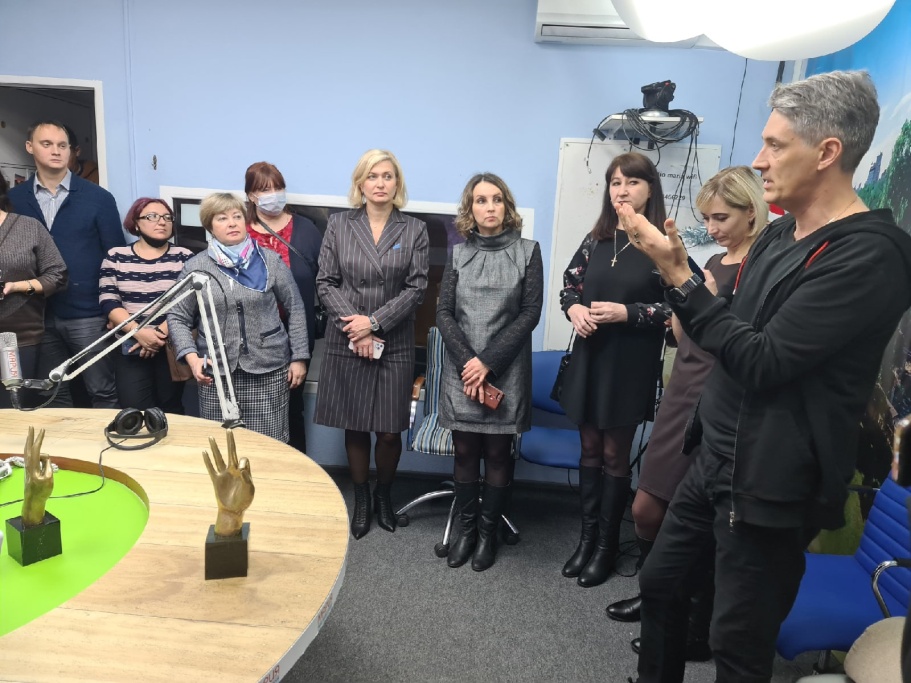 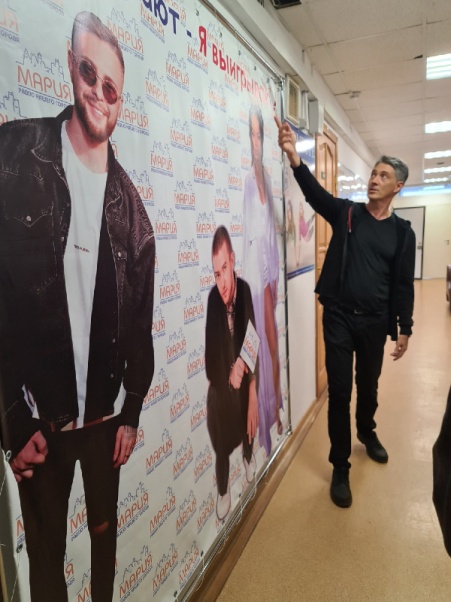 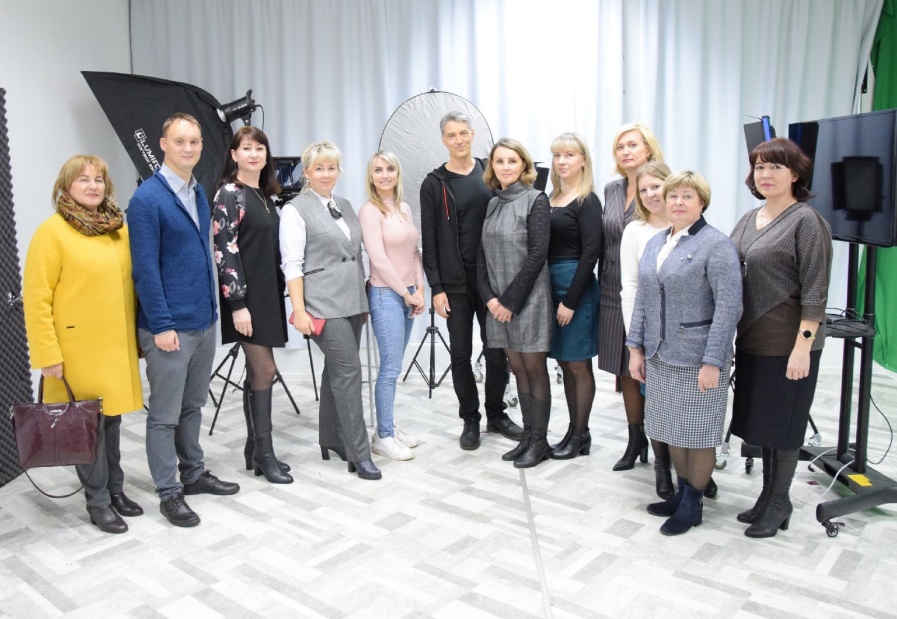 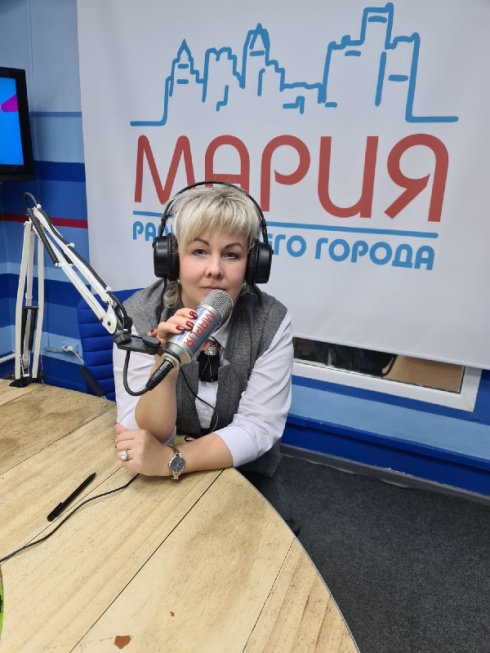 Олькова Анна Юрьевна, VK  @foodcluster
Программа Scale up
Scale up
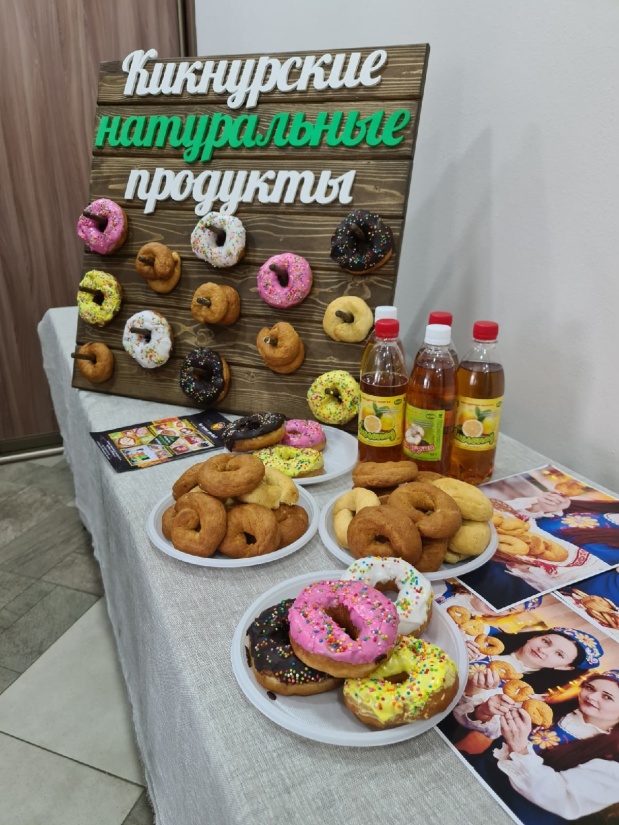 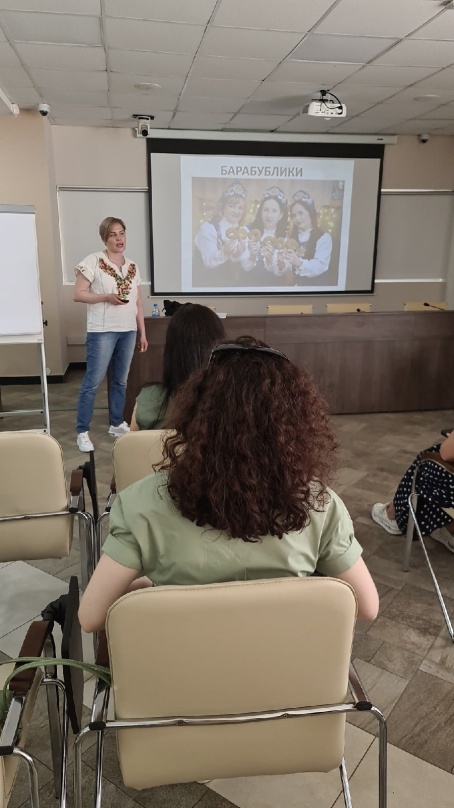 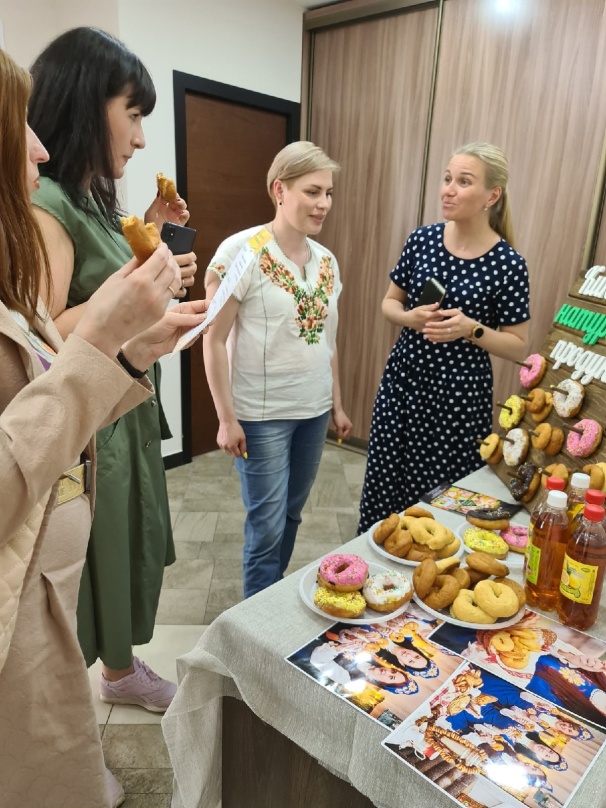 ООО «Мир вкуса» (Кикнур)

Учеба масштабированию бизнеса
Взгляд на бизнес извне
Участвуем в мозговых штурмах с другими предпринимателями
Олькова Анна Юрьевна, VK  @foodcluster
Работа с центром «мой бизнес»
Обучения онлайн и оффлайн
Сертификация продукции
Мероприятия по «Выращиванию»
Социальное предпринимательство
Маркетинговые мероприятия
Участие в круглых столах
Займы
Торгово-закупочные сессии
Олькова Анна Юрьевна, VK  @foodcluster
Работа с центром «мой бизнес»
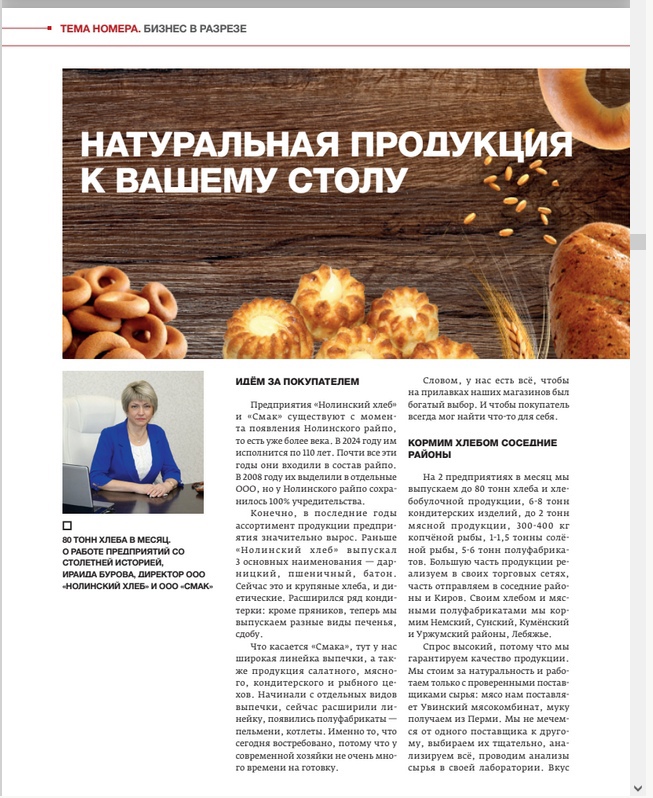 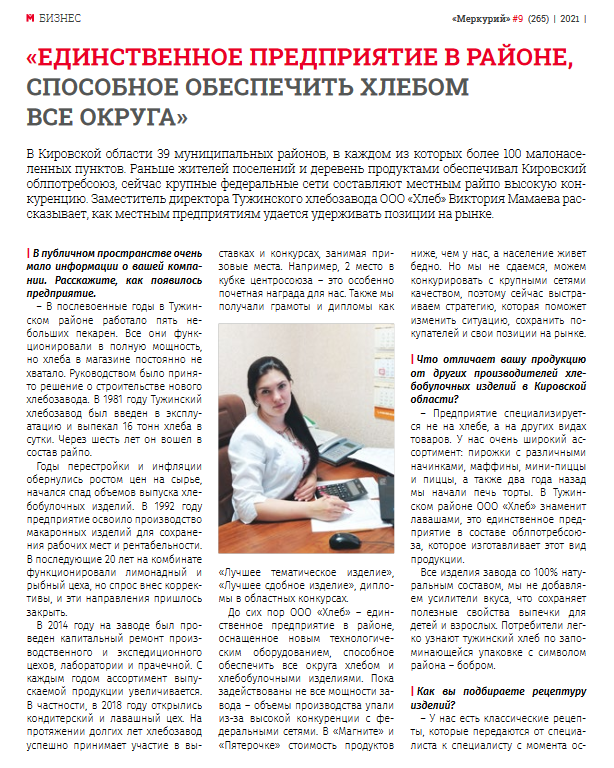 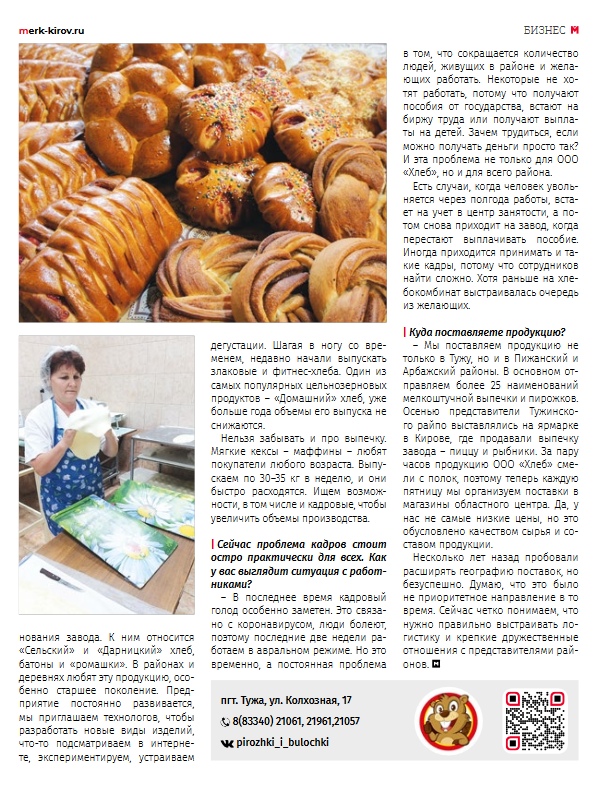 Олькова Анна Юрьевна, VK  @foodcluster
Работа с центром «мой бизнес»
Торгово – закупочная сессия с X5 Retail Group- 
магазины "Пятерочка " и "Перекресток"
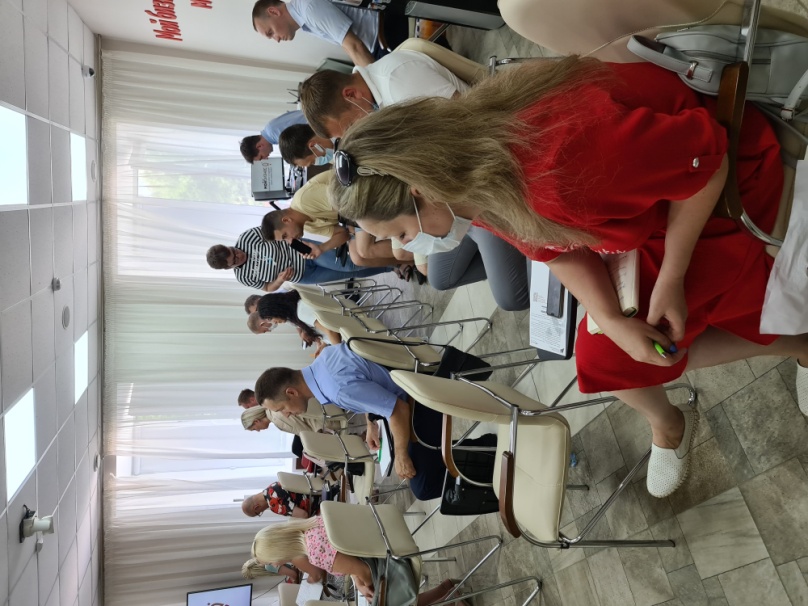 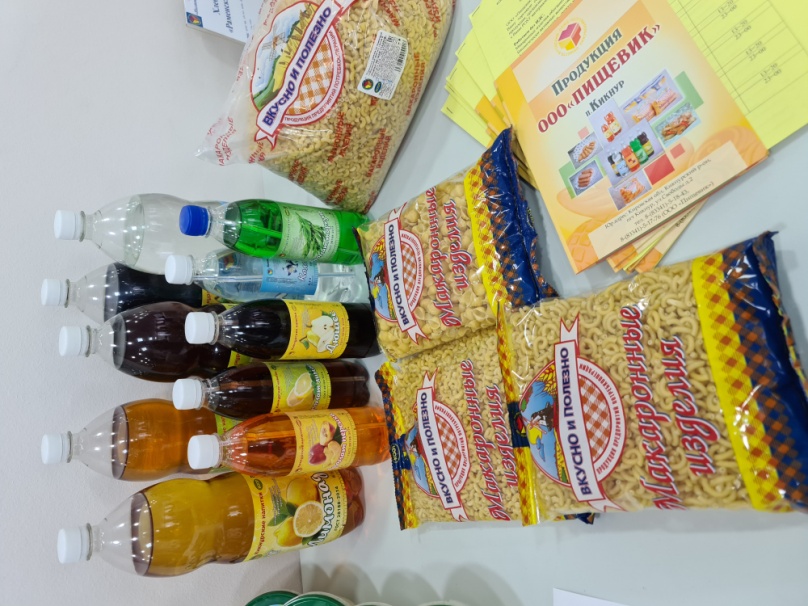 Олькова Анна Юрьевна, VK  @foodcluster
Кировский облпотребсоюз в цифрах
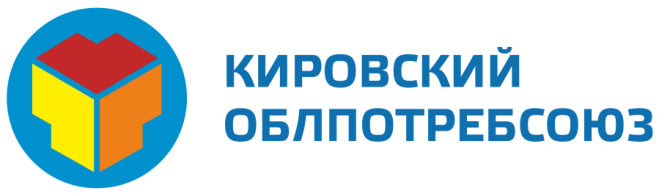 В 2020 г исполнилось 150 лет со дня образования первого потребительского общества.
В составе 23 райпо, 2 районных союза потребительских обществ, 19 потребительских обществ, более 40 организаций, созданных районными потребительскими обществами, а также 5 организаций облпотребсоюза и образовательное учреждение среднего профессионального образования - Кировский кооперативный техникум.
Деятельность на территории 30 районов в 1897 сельских населенных пунктах и обслуживание 334.000 жителей районных центров в сельской местности.
674 предприятия торговли, в т.ч. 273 магазина самообслуживания,              52- специализированных магазинов, 70 магазинов «Раздолье».
152 предприятия общепита, среди них – кафе, столовые, бары, закусочные.
42 предприятия  по производству хлебобулочных изделий, 5 цехов  по выпуску мясной копченой, колбасной продукции; 23  цеха по выпуску кондитерских изделий, 7 цехов  по производству безалкогольных напитков, 8 - по переработке рыбы, 4-  по производству макаронных изделий; 13-по производству мясных полуфабрикатов, 5-по переработке овощей.
Олькова Анна Юрьевна, VK  @foodcluster
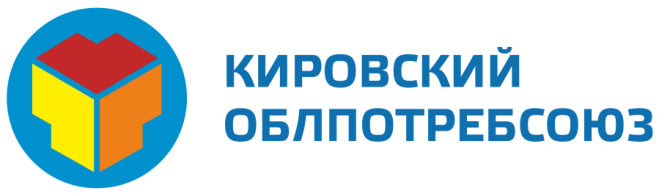 Работа с КФХ, частными лицами
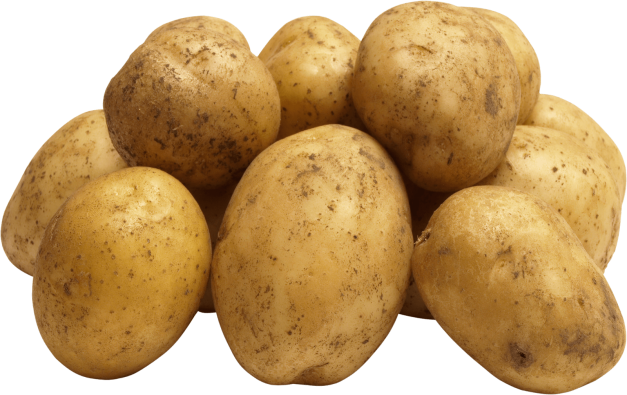 Закупка картофеля 
(средняя цена 20-30 р.)
Орловское КООП (КФХ Русаков С.В.), 
Тужинское райпо (КФХ Русинов С.В.)
Нолинское райпо (КФХ Овечкин К.А.)
Фаленский р.пс. (ранее работали с КФХ Ефремов А.Ю.)
Котельничское райпо (ранее работали с КФХ Савков Н.В.)
Наиболее активно – у населения.
 Закупка капусты 
Яранское райпо (КФХ Попова Г.Н.)
У населения.
Закупка моркови, свеклы
только у населения.
(средняя цена 15-25 р.)
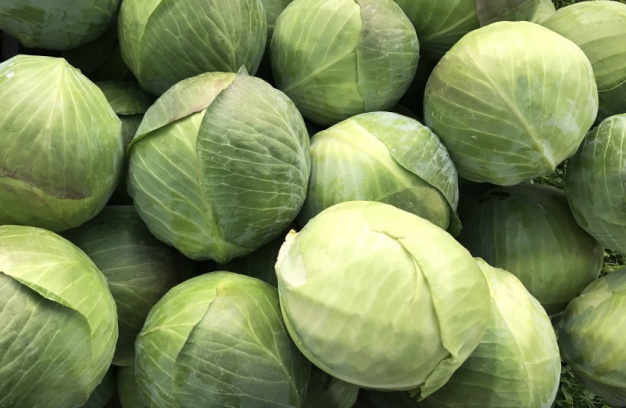 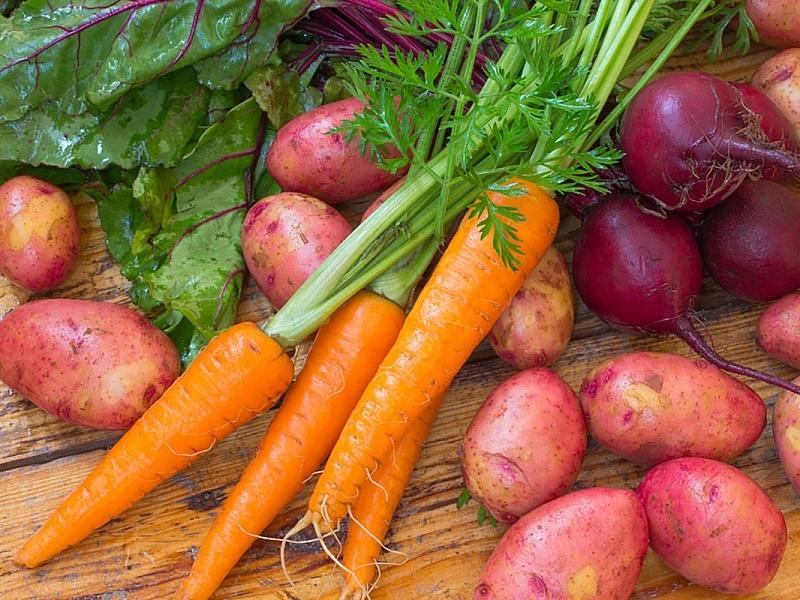 Олькова Анна Юрьевна, VK  @foodcluster
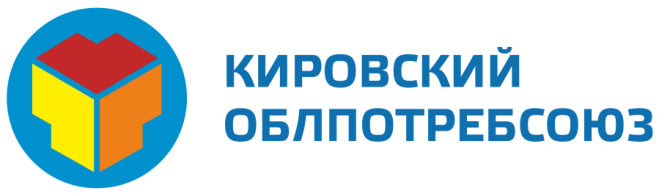 Работа с ИП,КФХ, частными лицами
Закупка мяса
Фаленский р.пс. (ИП Манылов Н.П.)
Афанасьевское райпо (у частного лица)
Тужинское райпо (планируют работать,
по баранине в том числе).
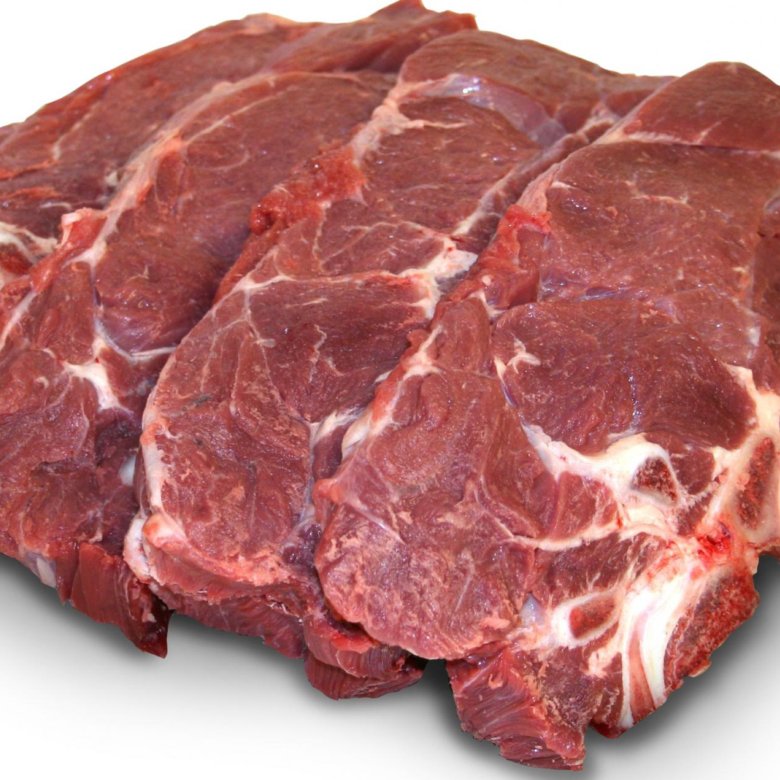 Олькова Анна Юрьевна, VK  @foodcluster
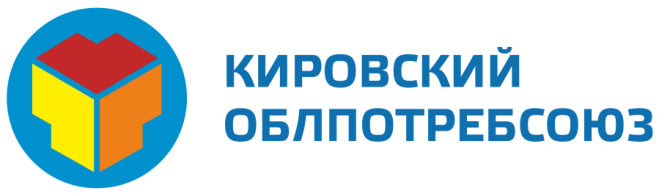 Работа с ИП,КФХ, частными лицами
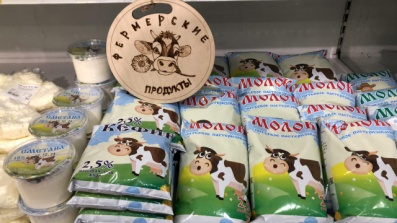 Молочная продукция 
Тужинское райпо (КФХ Клепцов В.А. эксклюзивный договор)
Яранское райпо (планируют работать с КФХ Клепцов В.А.)
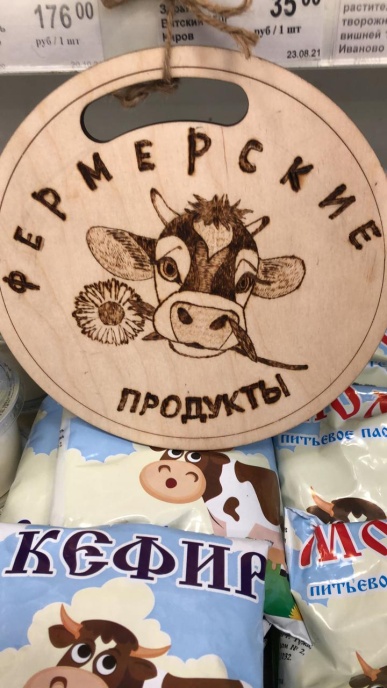 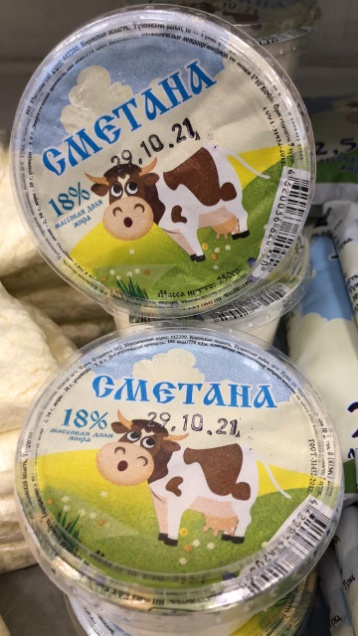 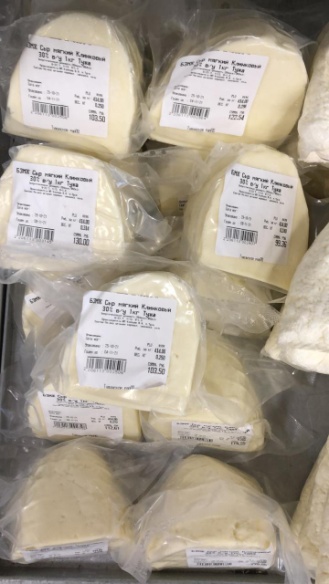 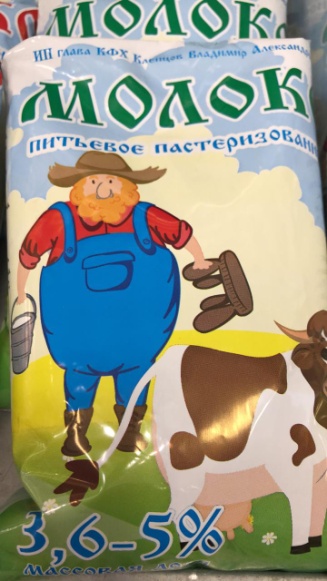 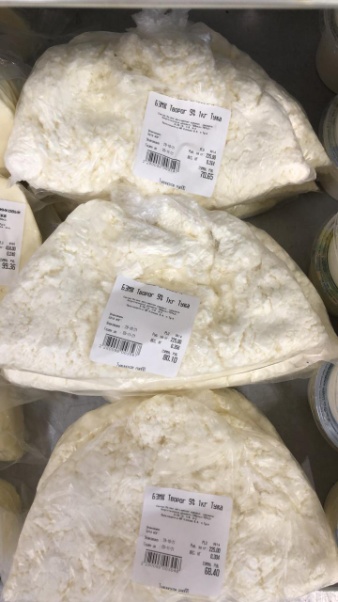 Олькова Анна Юрьевна, VK  @foodcluster
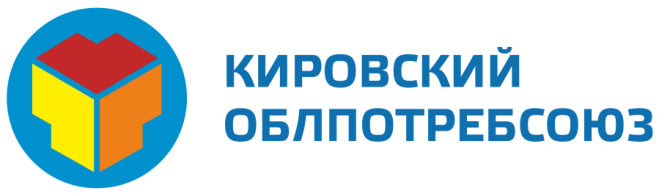 Работа с ИП,КФХ, частными лицами
Закуплено по системе за 9 месяцев 2021 г.:

картофеля -252 тонны, в т.ч. у населения -72 тонны
Овощей -484 тонн, в т.ч. у населения -20 тонн
Плоды - 216 тонн, в т.ч. у населения -13 тонн
Олькова Анна Юрьевна, VK  @foodcluster
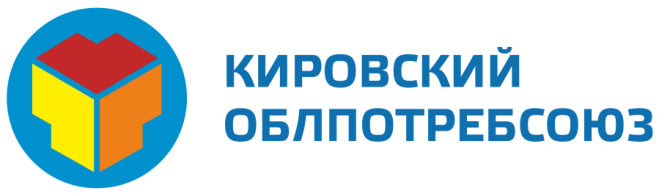 Работа с ИП,КФХ, частными лицами
Условия сотрудничества с Облпотребсоюзом по сбыту продукции:

В основном наши организации работают без НДС
Наличие накладных, документов соответствия на продукцию
Конкурентноспособная цена
Отсрочка платежа от 7 дней
Готовы взять продукцию на тестовую продажу в магазин «Раздолье»  г.Киров, ул.Преображенская, 66
Ориентированность на местного производителя
Олькова Анна Юрьевна, VK  @foodcluster
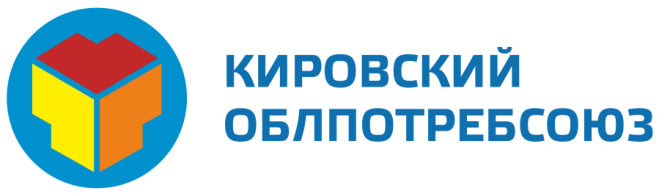 Внутренний маркетинг
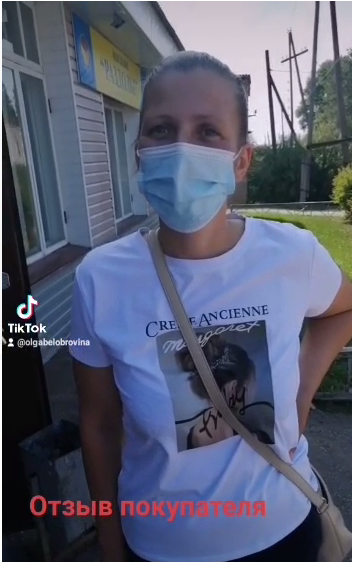 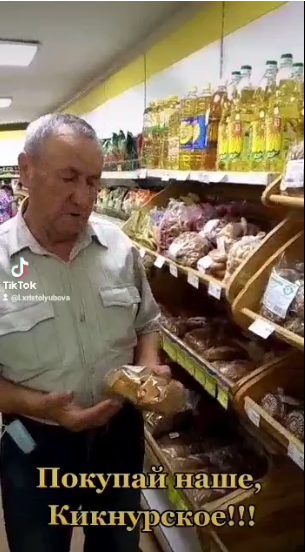 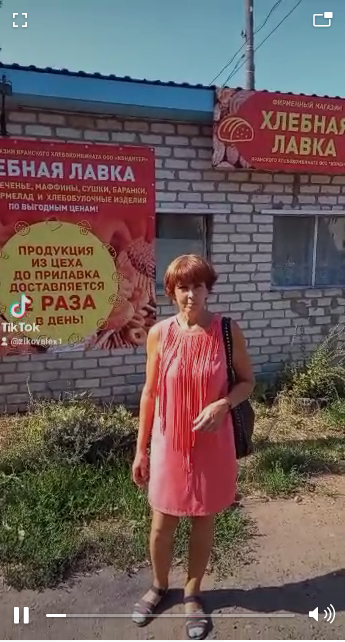 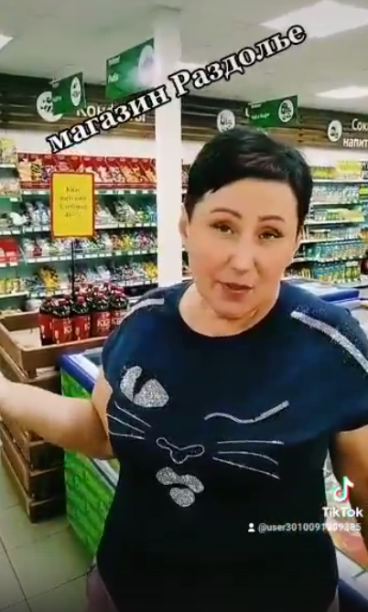 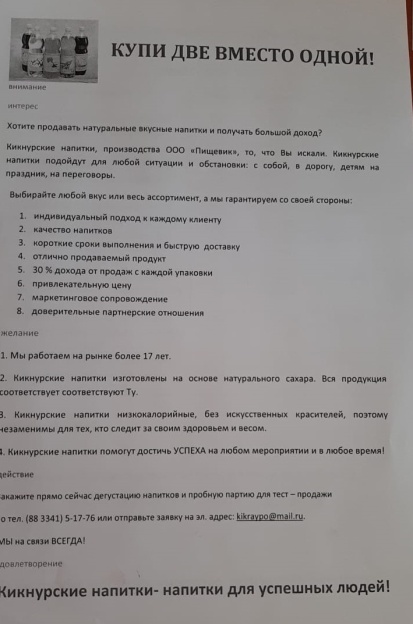 Снимаем ролики ТикТок – отзывы и продукцию

Совершенствуем коммерческие предложения

Анализируем упаковку
Олькова Анна Юрьевна, VK  @foodcluster
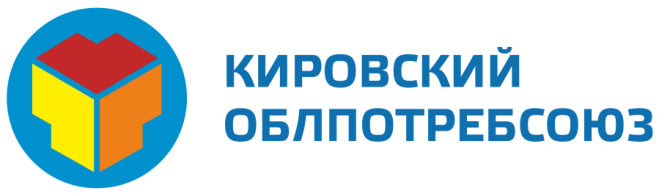 Внутренний маркетинг
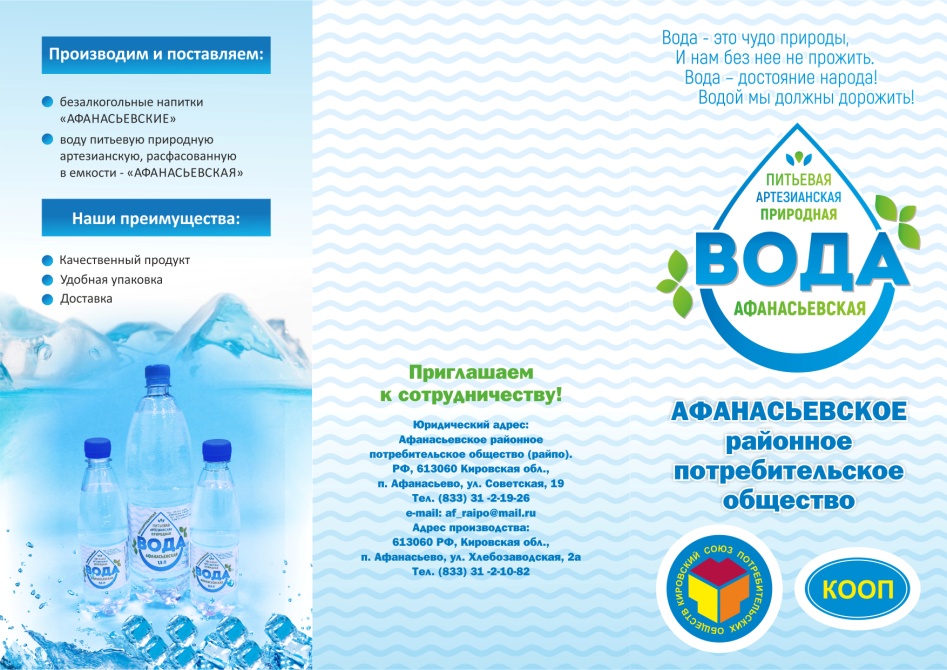 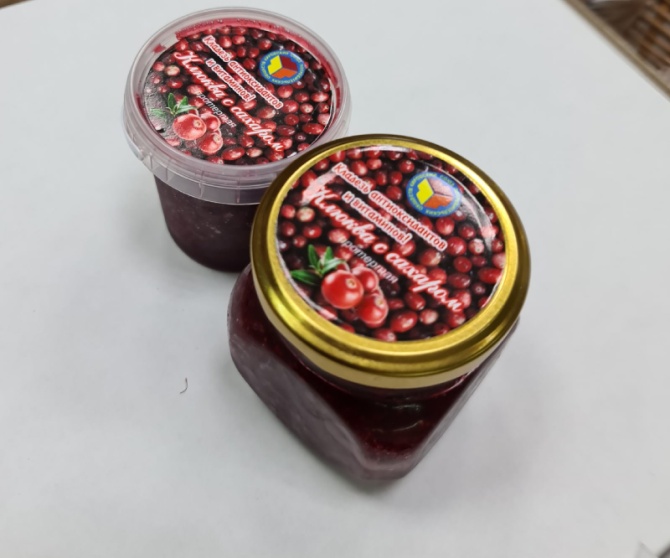 Олькова Анна Юрьевна, VK  @foodcluster
Разработка сТМ
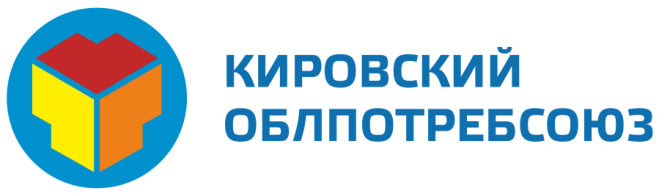 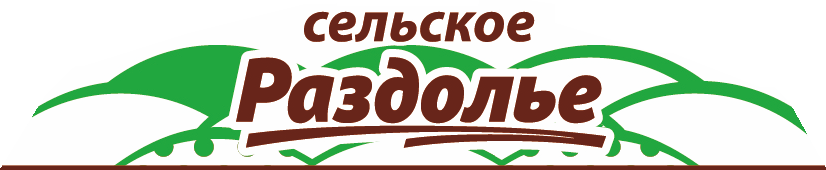 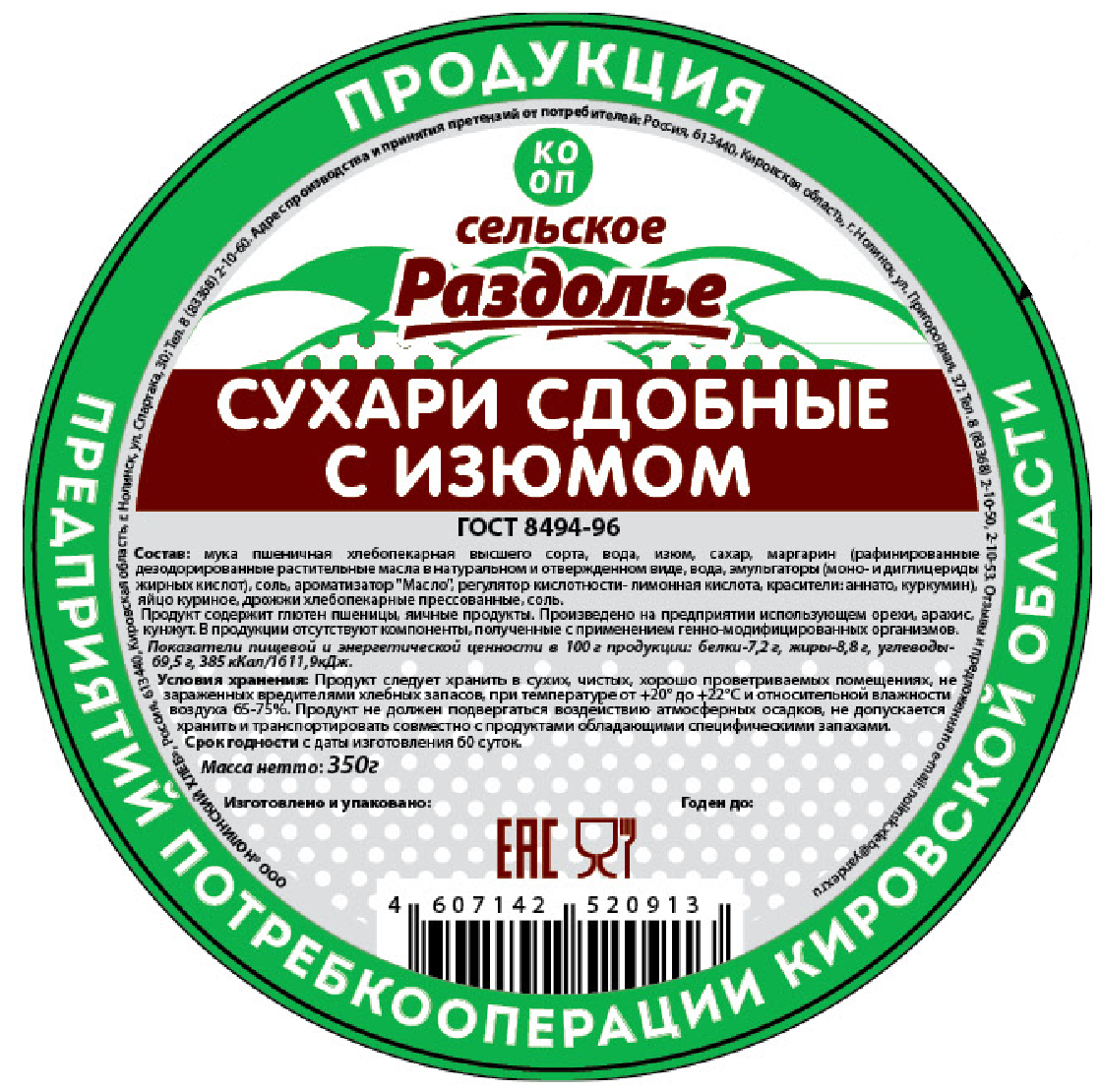 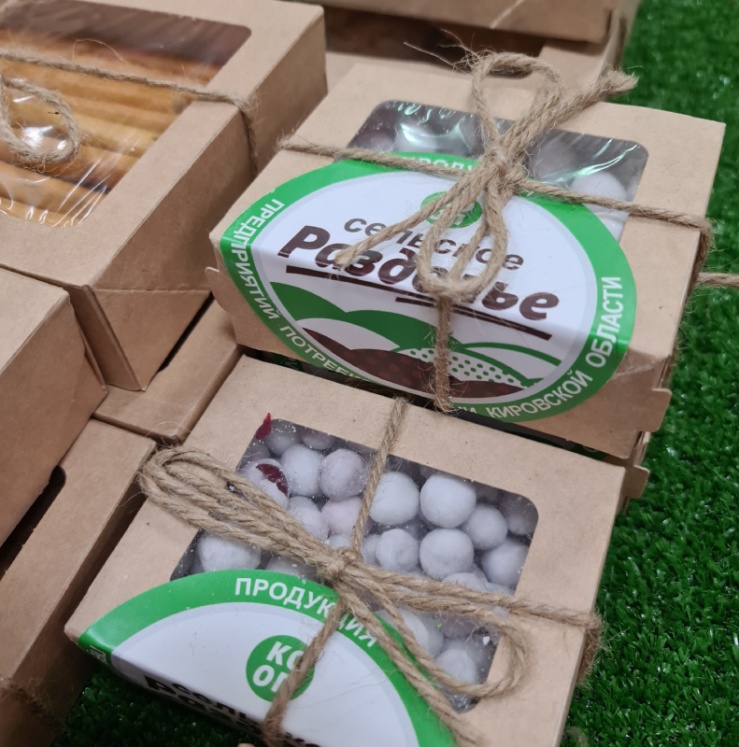 Олькова Анна Юрьевна, VK  @foodcluster
Примеры продвижения фермерской продукции
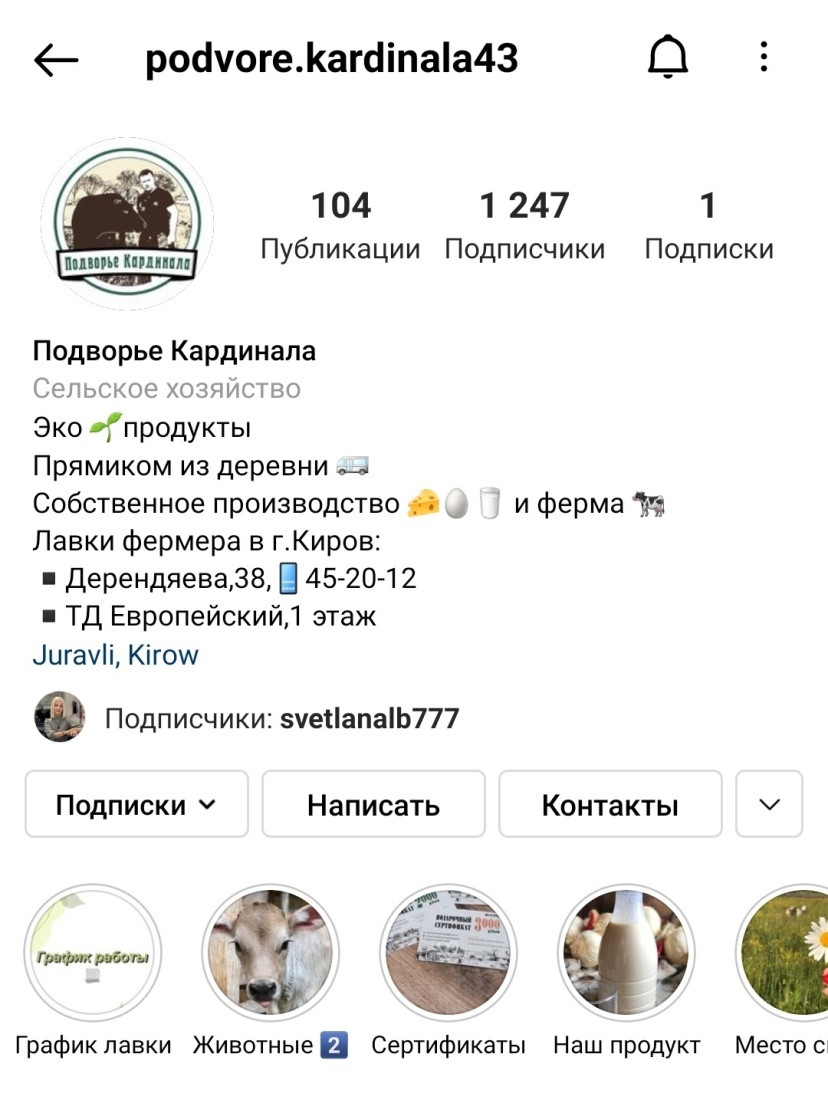 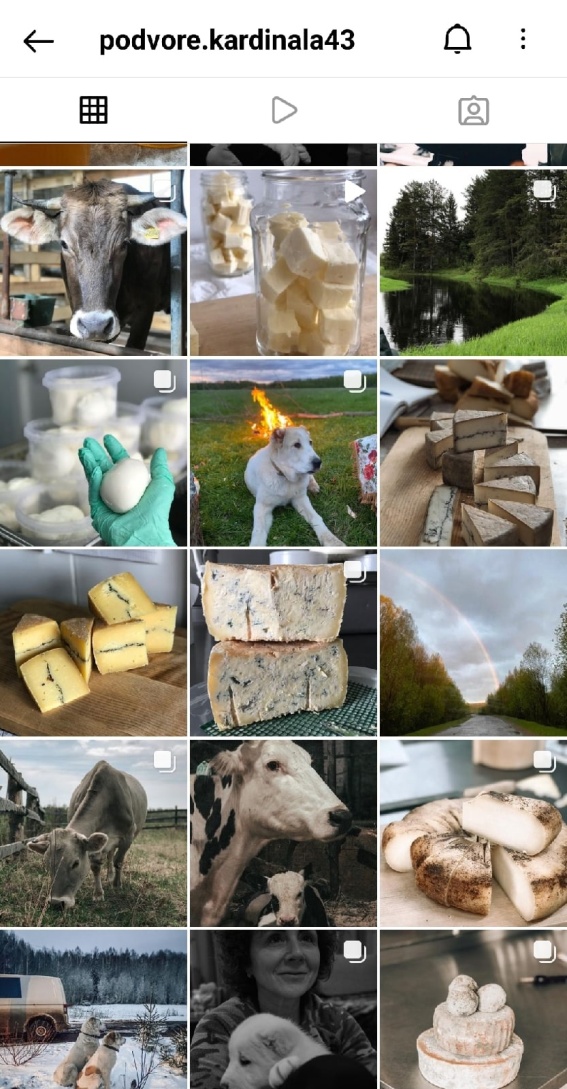 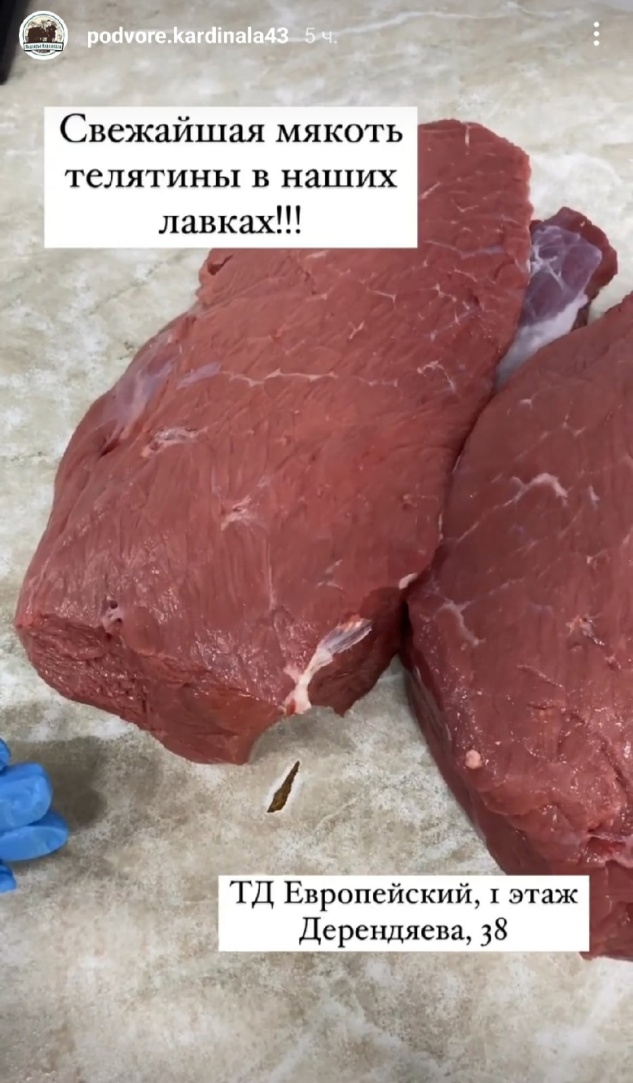 Олькова Анна Юрьевна, VK  @foodcluster
Примеры продвижения фермерской продукции
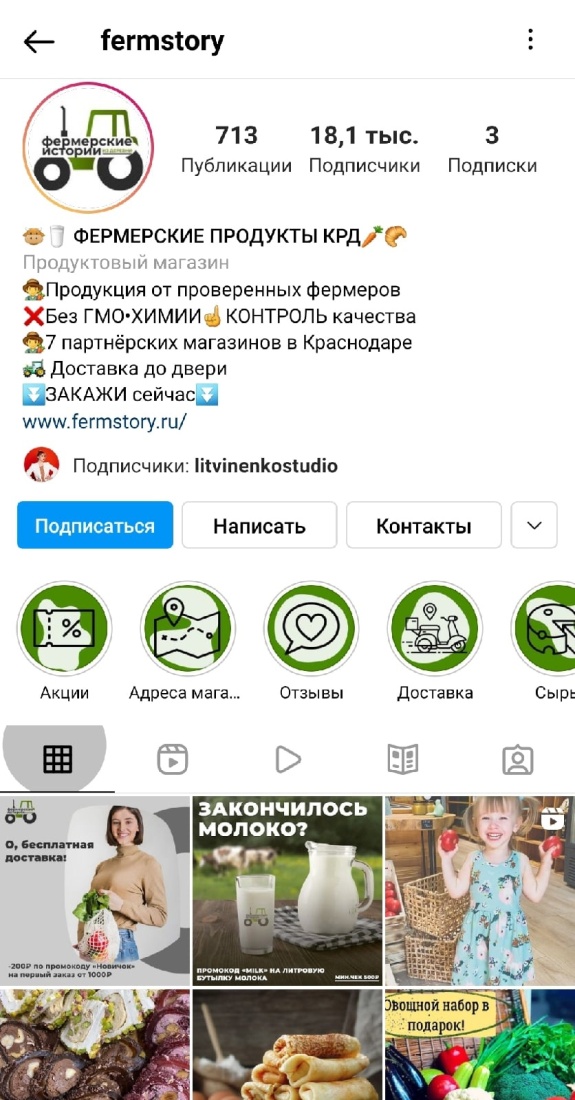 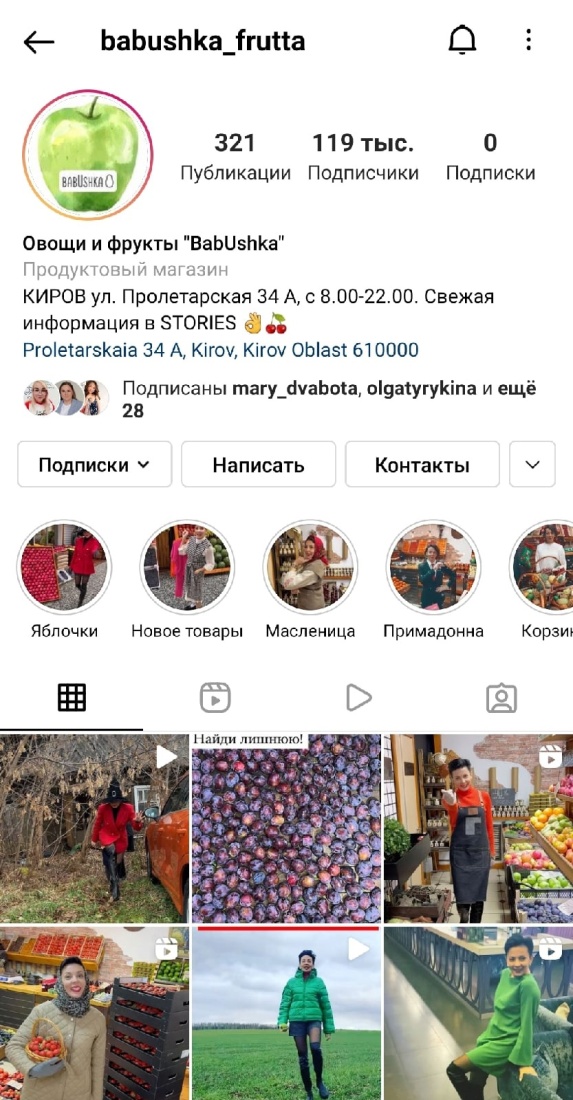 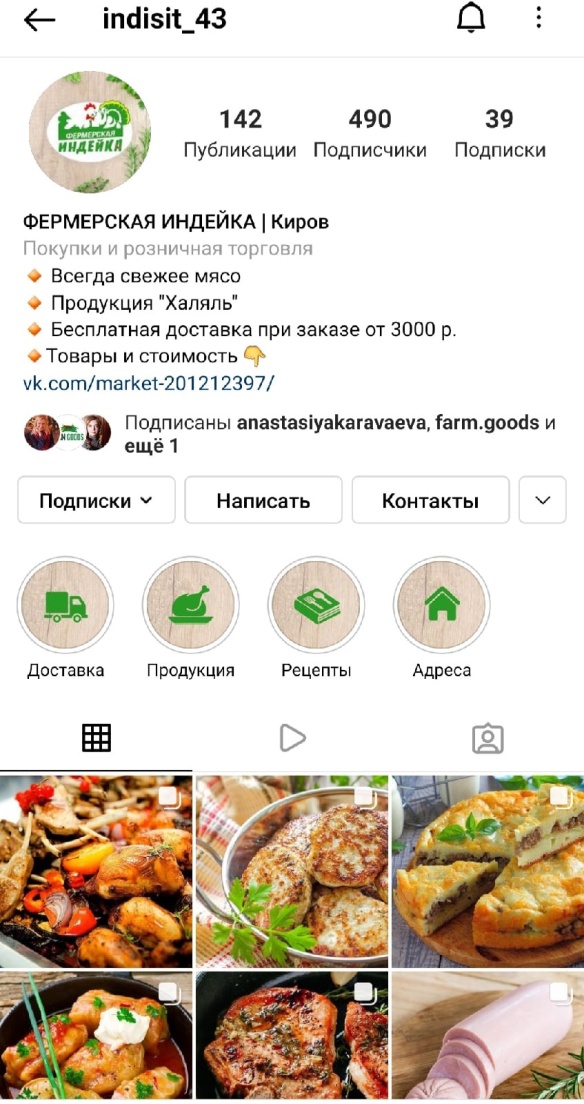 Олькова Анна Юрьевна, VK  @foodcluster
Рекомендации по продвижению фермерской продукции
Продвигаем только качественный продукт!
Подготовка профиля в Инстаграм, VK, W/A (рассылка постоянным клиентам, напоминания), Авито – где клиенту удобнее вас найти.
Этап тестирования продукции, первые заказы. Создание логотипа, фирменного стиля  будущего бренда.
Продвижение. Начинаем пиарить свои товары, собирать заказы. Люди начинают приходить по рекомендации. 
Первые поставки лично делает собственник, получает обратную связь о продукте, затем опыт передается курьеру или службе доставки.
При росте продаж имеет смысл регистрировать ТМ. При отсутствии фирменной упаковки вводить стикеры, наклейки. Потребитель должен привыкнуть к графическому изображению бренда.
При дальнейшем росте - место на ярмарках, рынках /Сеть фирменных магазинов.
Продавец в магазине- это постоянно действующий промоутер, все сотрудники должны любить продукт и должны быть вовлечены в процесс продаж, даже бухгалтерия.
Олькова Анна Юрьевна, VK  @foodcluster
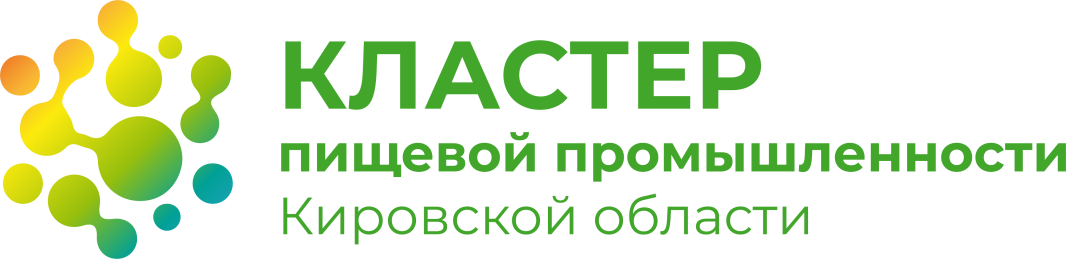 Присоединяйтесь к нам:
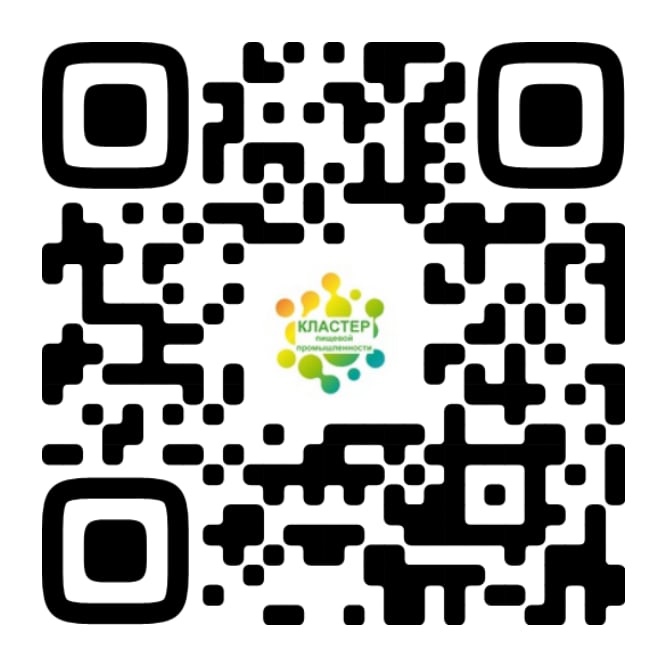 Олькова Анна Юрьевна, VK  @foodcluster, 
тел.38-11-42